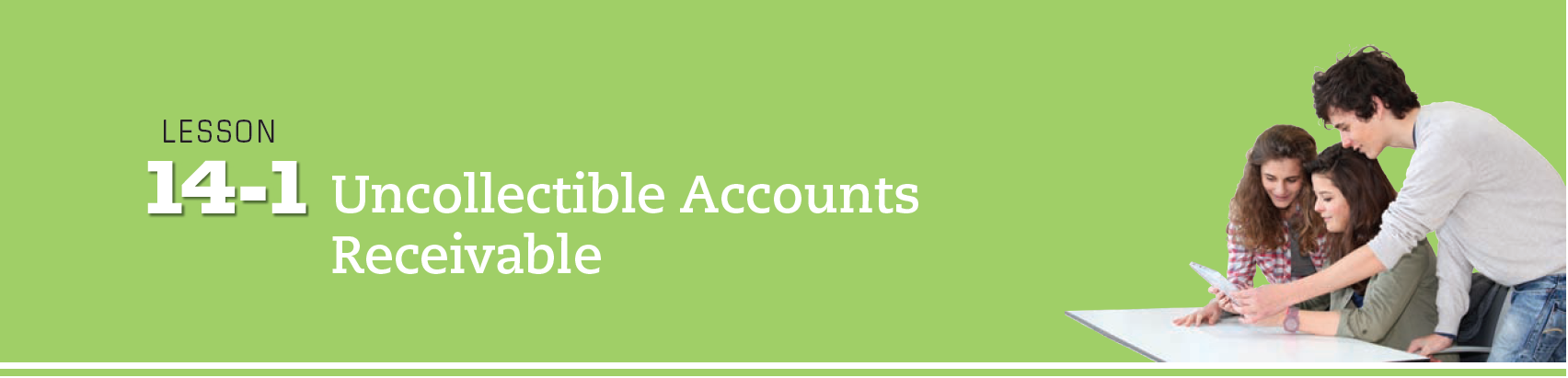 Learning Objectives
LO1 	Explain the purpose of the allowance method for recording losses from uncollectible accounts.
LO2 	Estimate uncollectible accounts expense using an aging of accounts receivable.
LO3 	Record the adjusting entry for the allowance for uncollectible accounts.
© 2014 Cengage Learning. All Rights Reserved.
Lesson 14-1
Allowance Method of Recording Losses from Uncollectible Accounts
LO1
Accounts receivable that cannot be collected are called uncollectible accounts.
Some businesses refer to uncollectible accounts as bad debts.
Crediting the estimated value of uncollectible accounts to a contra account is called the allowance method of recording losses from uncollectible accounts.
Continued on the next slide.
SLIDE 2
Lesson 14-1
Allowance Method of Recording Losses from Uncollectible Accounts
LO1
The difference between an asset’s account balance and its related contra account balance is called book value. 
The difference between the balance of Accounts Receivable and its contra account, Allowance for Uncollectible Accounts, is called the book value of accounts receivable.
Continued on the next slide.
SLIDE 3
Lesson 14-1
Allowance Method of Recording Losses from Uncollectible Accounts
LO1
The amount of accounts receivable a business expects to collect is called the net realizable value.
SLIDE 4
Lesson 14-1
Methods of Estimating Uncollectible Accounts Receivable
LO2
Two methods are commonly used to estimate uncollectible accounts receivable:
The percent of sales method assumes that a percent of credit sales will become uncollectible. 
The percent of accounts receivable method uses an analysis of accounts receivable to estimate the amount that will be uncollectible.
SLIDE 5
Lesson 14-1
Estimating Uncollectible Accounts Expense
LO2
Analyzing accounts receivable according to when they are due is called the aging of accounts receivable.
SLIDE 6
Lesson 14-1
Estimating Uncollectible Accounts Expense
LO2
Compute the estimate for each age group
1
Compute the total estimate
2
Compute the addition to the allowance account
3
SLIDE 7
Lesson 14-1
Adjusting Entry for Allowance for Uncollectible Accounts
LO3
Accounts Receivable
Dec. 31 Bal.	20,381.81
2
Date
Allowance for Uncollectible Accounts
Uncollectible Accounts Expense
Credit Amount
Account Title
Account Title
Debit Amount
3
5
6
4
Adj.	2,384.10
Bal.	 125.15
Adj.	2,384.10
(New Bal.	2,509.25)
1
Write “Adjusting Entries”
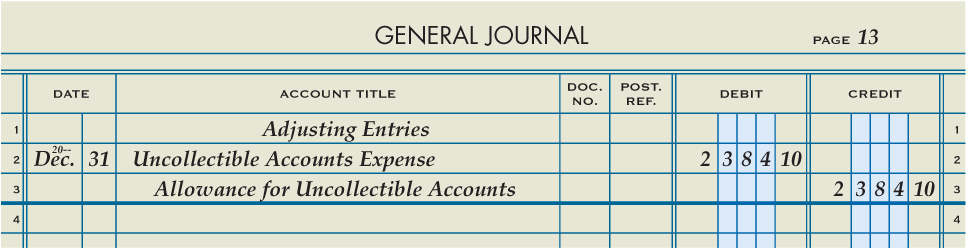 SLIDE 8
Lesson 14-1
Lesson 14-1 Audit Your Understanding
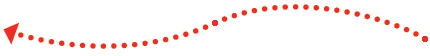 1.	What two general ledger accounts are used to account for uncollectible accounts receivable?
ANSWER
The contra asset account Allowance for Uncollectible Accounts and the expense account Uncollectible Accounts Expense
SLIDE 9
Lesson 14-1
Lesson 14-1 Audit Your Understanding
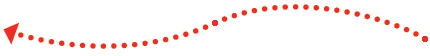 2.	Explain why an adjustment for uncollectible accounts is an application of the Matching Expenses with Revenue concept.
ANSWER
The allowance method of recording losses from uncollectible accounts attempts to match the expense of uncollectible accounts in the same fiscal year that the related sales are recorded.
SLIDE 10
Lesson 14-1
Lesson 14-1 Audit Your Understanding
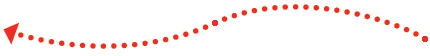 3.	What are the two methods used to estimate uncollectible accounts receivable?
ANSWER
1.	Percent of sales method
2.	Percent of accounts receivable method
SLIDE 11
Lesson 14-1
Lesson 14-1 Audit Your Understanding
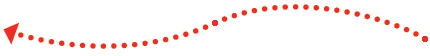 4. 	How is Accounts Receivable affected by the estimate of uncollectible accounts?
ANSWER
The account itself is not affected.
SLIDE 12
Lesson 14-1
Aplia
SLIDE 13
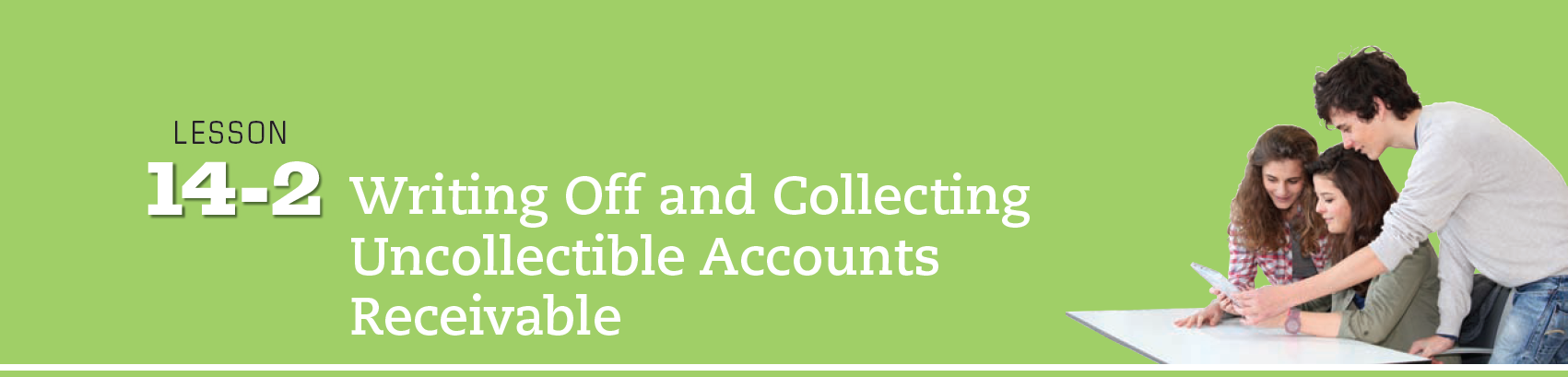 Learning Objectives
LO4 	Write off an uncollectible account receivable.
LO5 	Account for the collection of an account receivable that was written off.
© 2014 Cengage Learning. All Rights Reserved.
Lesson 14-2
Journalizing the Writing Off of an Uncollectible Account Receivable
LO4
Canceling the balance of a customer account because the customer does not pay is called writing off an account.
SLIDE 15
Lesson 14-2
Journalizing the Writing Off of an Uncollectible Account Receivable
LO4
January 25. Wrote off Edmonds Hospital’s past due account as uncollectible, $639.88. Memorandum No. 58.
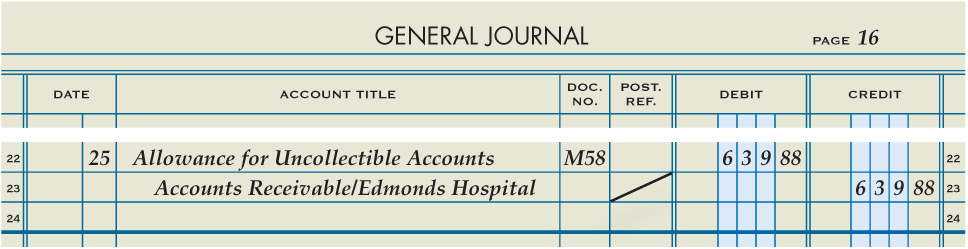 SLIDE 16
Lesson 14-2
Posting an Entry to Write Off an Uncollectible Account Receivable
LO4
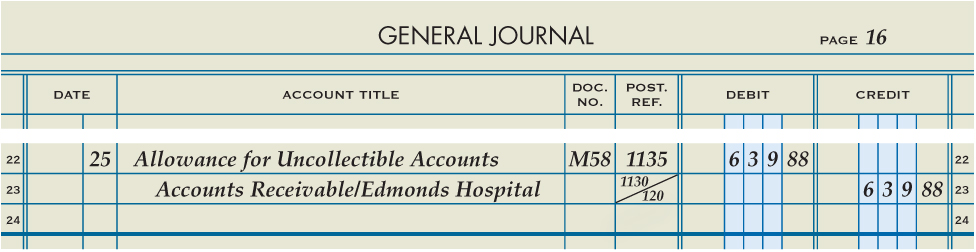 Journal PageNumber
AccountNumber
6
3
Write “Written off”
2
Debit  or Credit Amounts
4
Account Balance
5
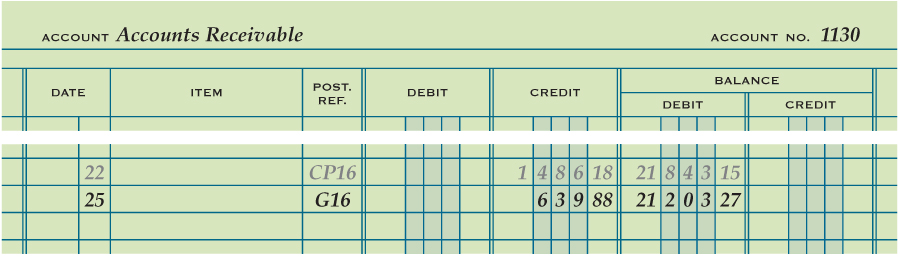 1
Date
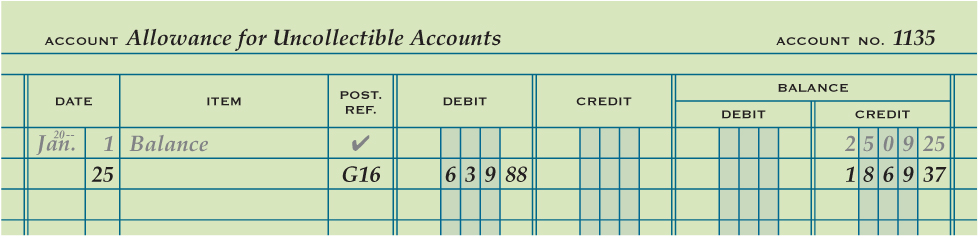 1
3
4
5
6
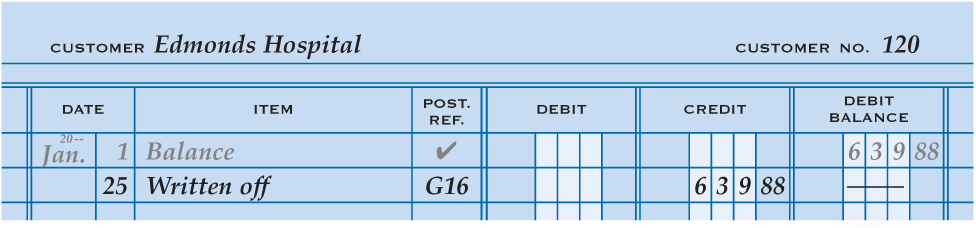 1
3
4
5
SLIDE 17
Lesson 14-2
Reopening an Account Previously Written Off
LO5
March 9. Received cash in full payment of Edmonds Hospital’s account, previously written off as uncollectible, $639.88. Memorandum No. 71 and Receipt No. 695.
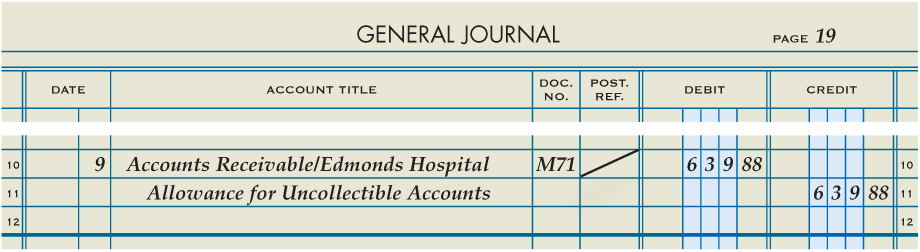 Lesson 14-2
Recording Cash Received for an Account Previously Written Off
LO5
March 9. Received cash in full payment of Edmonds Hospital’s account, previously written off as uncollectible, $639.88. Memorandum No. 71 and Receipt No. 695.
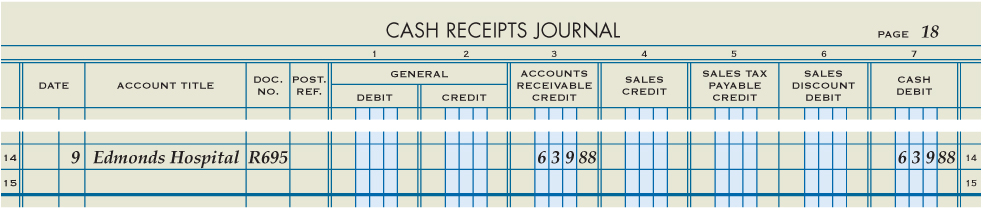 SLIDE 19
Lesson 14-2
Posting Entries for Collecting a Written-Off Account Receivable
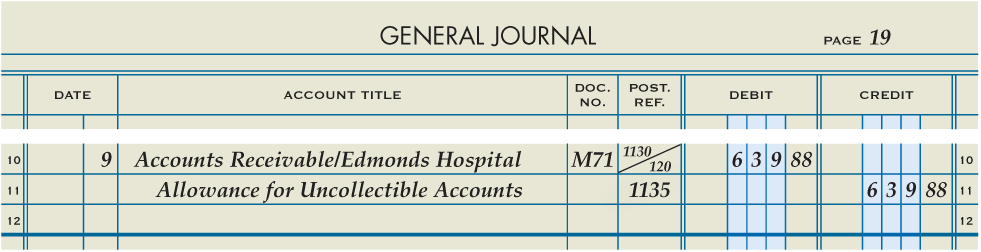 LO5
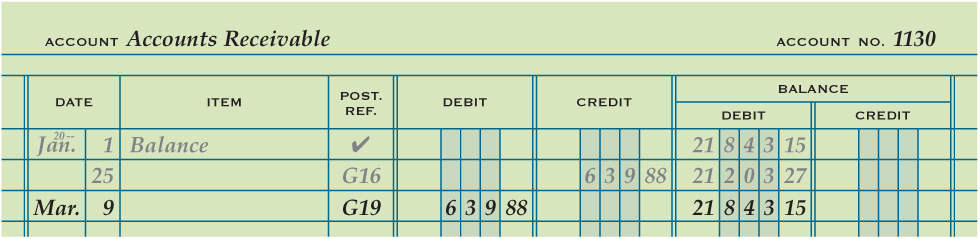 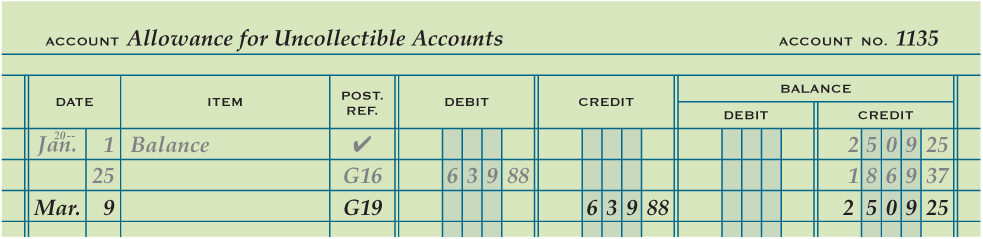 3.	Write the words Reopen account in the Item column of the customer account.
1
1
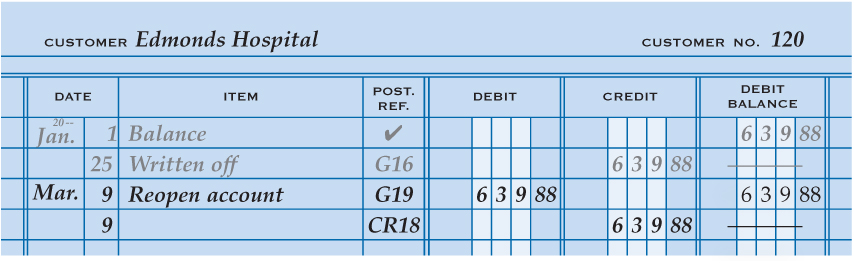 4
3
2
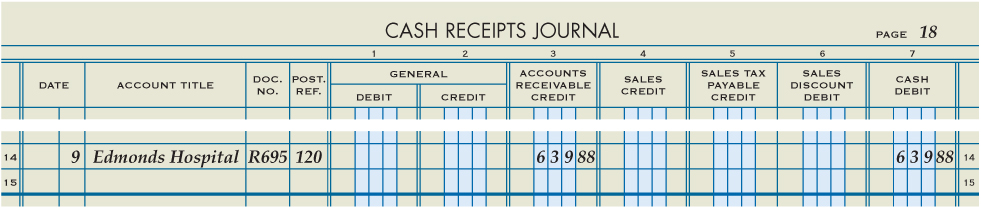 SLIDE 20
Lesson 14-2
Lesson 14-2 Audit Your Understanding
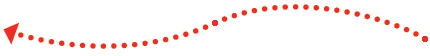 1.	Why is Allowance for Uncollectible Accounts debited when a customer account is written off?
ANSWER
The balance of the customer account is an actual uncollectible amount and no longer an estimate of an uncollectible amount.
SLIDE 21
Lesson 14-2
Lesson 14-2 Audit Your Understanding
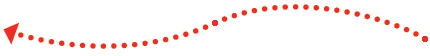 2.	Does the book value of accounts receivable differ before and after writing off an account? Explain.
ANSWER
The book value is the same because the same amount is deducted from the accounts receivable and the allowance accounts.
SLIDE 22
Lesson 14-2
Aplia
SLIDE 23
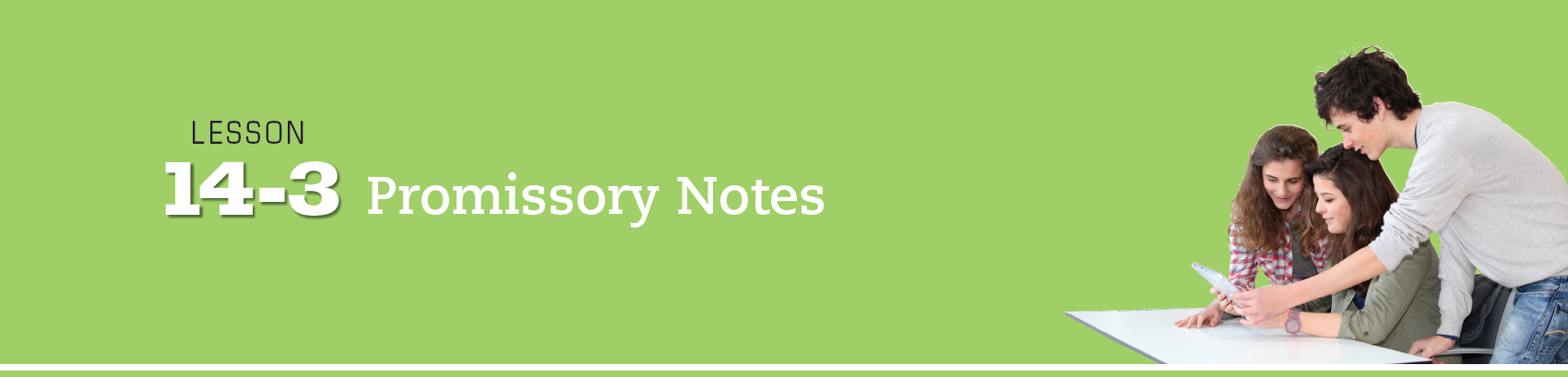 Learning Objectives
LO6 	Record the acceptance of a note receivable.
LO7 	Account for the collection of a note receivable.
LO8 	Account for a dishonored note receivable.
© 2014 Cengage Learning. All Rights Reserved.
Lesson 14-3
Understanding Promissory Notes
A written and signed promise to pay a sum of money at a specified time is called a promissory note. 
A promissory note signed by a business and given to a creditor is entered in the businesses books as a note payable. 
A promissory note that a business accepts from a customer is entered in the business’s books as a note receivable. 
The person or business that signs a note, and thus promises to make payment, is called the maker of a note.
Continued on the next slide.
SLIDE 25
Lesson 14-3
Understanding Promissory Notes
The person or business to whom the amount of a note is payable is called the payee. 
The original amount of a note, sometimes referred to as the face amount, is called the principal. 
The percent of the principal that is due for the use of the funds secured by a note is called the interest rate. 
The date on which the principal of a note is due to be repaid is called the maturity date. 
The length of time from the signing date to the maturity date, usually expressed as the number of days, may be referred to as the time of a note, or term.
SLIDE 26
Lesson 14-3
Understanding Promissory Notes
Number Assigned to the Note
Date the Note Is Signed
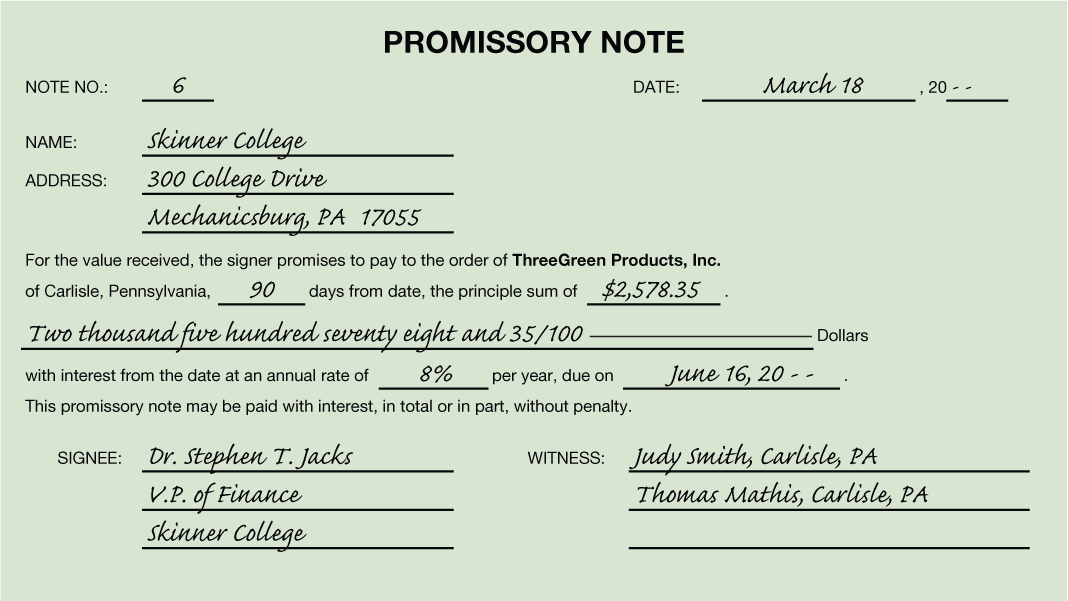 Time of the Note
Payee
Principal
Maturity Date
Interest Rate
Maker of the Note
Witness
SLIDE 27
Lesson 14-3
Accepting a Note Receivable from a Customer
LO6
March 18. Accepted a 90-day, 8% note from Skinner College for an extension of time on its account, $2,578.35. Note Receivable No. 6.
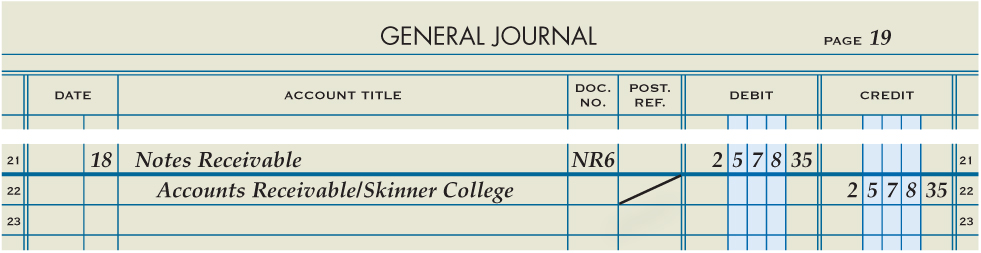 SLIDE 28
Lesson 14-3
Interest on Promissory Notes
LO7
An amount paid for the use of money for a period of time is called interest.
The amount that is due on the maturity date of a note is called the maturity value.
SLIDE 29
Lesson 14-3
Maturity Date of Promissory Notes
Date of Note:  March 18
LO7
Number of days of the first month
Days remaining after this month
1
2
Days remaining for the last month
4
Lesser of the days of the month and the days remaining after the previous month
3
SLIDE 30
Lesson 14-3
Collecting Principal and Interest on a Note Receivable
LO7
When a note receivable reaches its maturity date, the maker of the note is expected to pay the maturity value to the payee. 
The interest earned on money loaned is called interest income. 
The interest earned on a note receivable is credited to a revenue account titled Interest Income.
SLIDE 31
Lesson 14-3
Collecting Principal and Interest on a Note Receivable
LO7
June 16. Received cash for the maturity value of Note Receivable No. 6, a 90-day, 8% note: principal, $2,578.35, plus interest, $51.57; total, $2,629.92. Receipt No. 782.
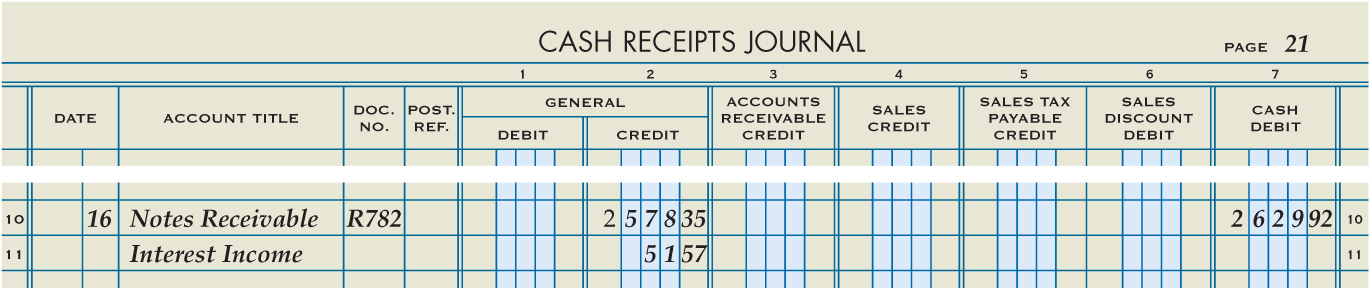 Lesson 14-3
Recording a Dishonored Note Receivable
LO8
A note that is not paid when due is called a dishonored note.
SLIDE 33
Lesson 14-3
Recording a Dishonored Note Receivable
LO8
June 3. Stout Company dishonored Note Receivable No. 4, a 60-day, 8% note, maturity value due today: principal, $3,000.00; interest, $40.00; total, $3,040.00. Memorandum No. 98.
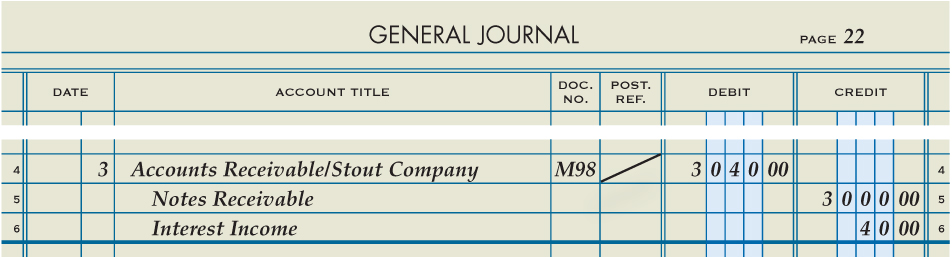 Lesson 14-3
Lesson 14-3 Audit Your Understanding
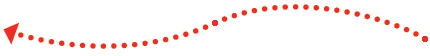 1.	What conditions might cause a business to delay payment to a vendor?
ANSWER
The receipt of cash from sales does not occur at the same time and in amounts sufficient to pay for needed purchases and expenses.
SLIDE 35
Lesson 14-3
Lesson 14-3 Audit Your Understanding
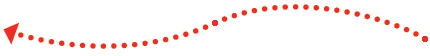 2.	What is the advantage of a promissory note over an account receivable?
ANSWER
A note can be useful in a court of law as written evidence of a debt.
SLIDE 36
Lesson 14-3
Lesson 14-3 Audit Your Understanding
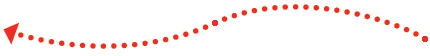 3.	What does an interest rate of 10% mean?
ANSWER
Ten cents will be paid for the use of each dollar borrowed for a full year.
SLIDE 37
Lesson 14-3
Aplia
SLIDE 38
1% Error Rate…
200,000 incorrect prescriptions
30,000 babies accidentally dropped by doctors and nurses
4 days a year of contaminated water
No electricity or heat for 15 minutes each day
Newspapers not delivered 4 times a year
2 short or long landings by airliners
39
Dream Car?
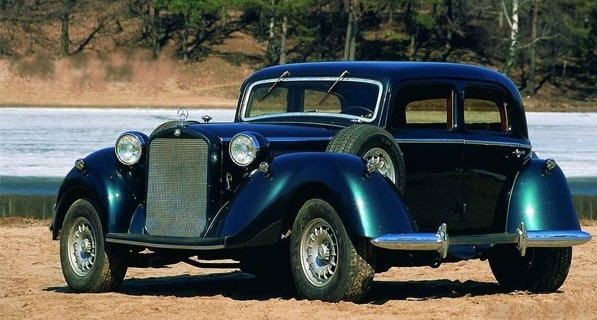 40